Использование  тико-конструктора в проектной деятельности как способ развития читательской грамотности
Подготовила: учитель начальных классов
школы №32
Лапшинская Д.В.
«Читательская грамотность — способность человека понимать и использовать письменные тексты, размышлять о них и заниматься чтением для того, чтобы достигать своих целей, расширять свои знания и возможности, участвовать в социальной жизни».
«Скажи мне – я забуду,
Покажи мне – я запомню, 
Вовлеки меня – я пойму»

Ж.Ж.Руссо
ТИКО » (Трансформируемый Игровой  Конструктор  Объемного моделирования) – это полифункциональный трансформируемый игровой материал, предназначенный для  развития  дошкольников и школьников в игровой, коммуникативной, непосредственно образовательной и самостоятельной деятельности ребенка.
Принципы проведения театрализованной деятельности:
наглядность в обучении – осуществляется на восприятии наглядного материала (иллюстрации, видеоматериалы, работа со словарем, театрализованные спектакли );
доступность – театрализованная деятельность детей составлена с учетом возрастных особенностей, построена по принципу дидактики (от простого к сложному);
проблемность – направлена на поиск разрешения проблемных ситуаций;
развивающий и воспитательный характер обучения – направлен на расширение кругозора, на развитие чувств и познавательных процессов.
Тико конструирование в театрализованнойдеятельности позволяет:
использовать различные виды конструкций (плоскостные и объемные)
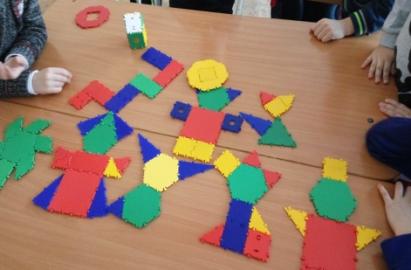 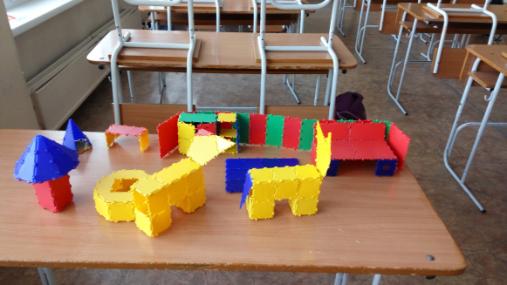 Самостоятельное конструирование деталей
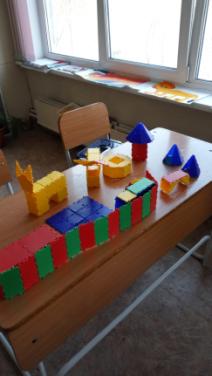 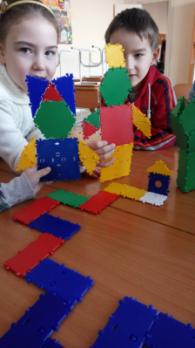 Использовать, различные виды сказок: народные,литературные, придуманные самостоятельно.
«Колобок»
«Дружба кота и собаки»
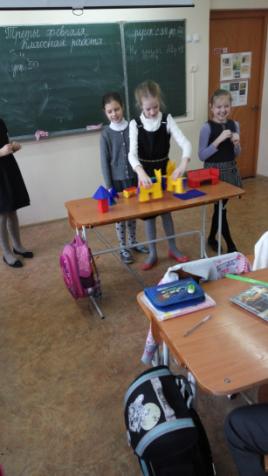 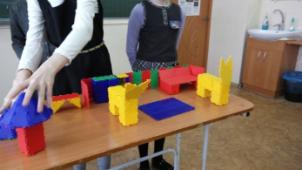 В результате театрализованной деятельности развитие «читательской грамотности»  происходит на основе использования важнейших видов речевой деятельности в процессе:
-анализа заданий и обсуждения результатов практической работы;
- описание конструкции фигуры и способов ее сборки; 
-повествование о ходе действий и построение плана деятельности; 
-построение логических связных высказываний в рассуждениях, обоснованиях, формулировании выводов.
Задание № 2: конструирование персонажей сказки по схеме
Заяц
Задание № 2: конструирование персонажей сказки по схеме
Медведь
Задание № 2: конструирование персонажей сказки по схеме
Лиса